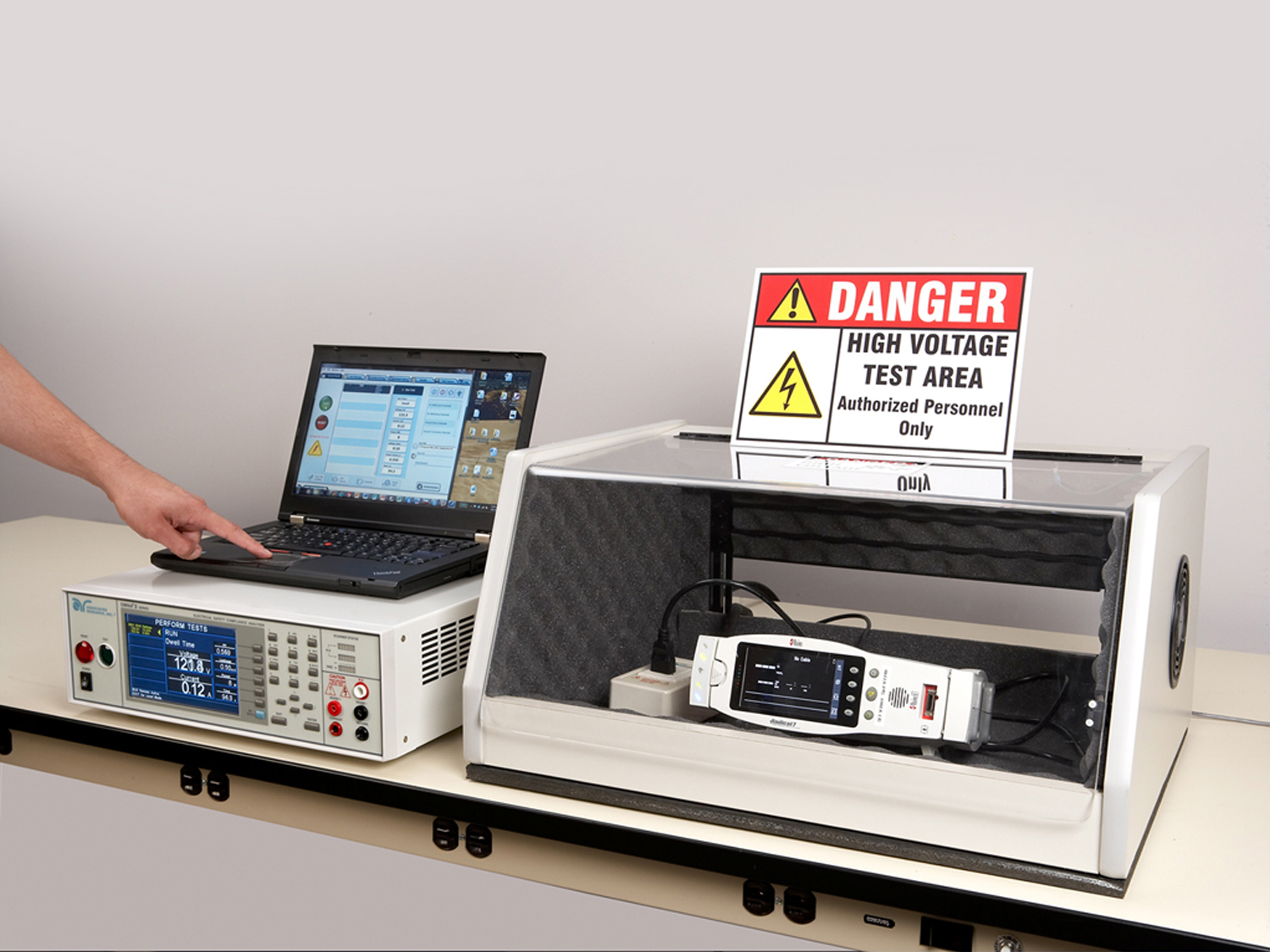 Hipot Testing 102
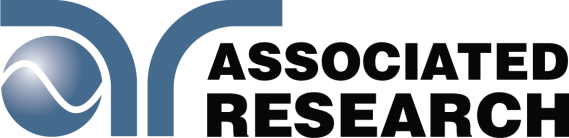 Meet Our Team
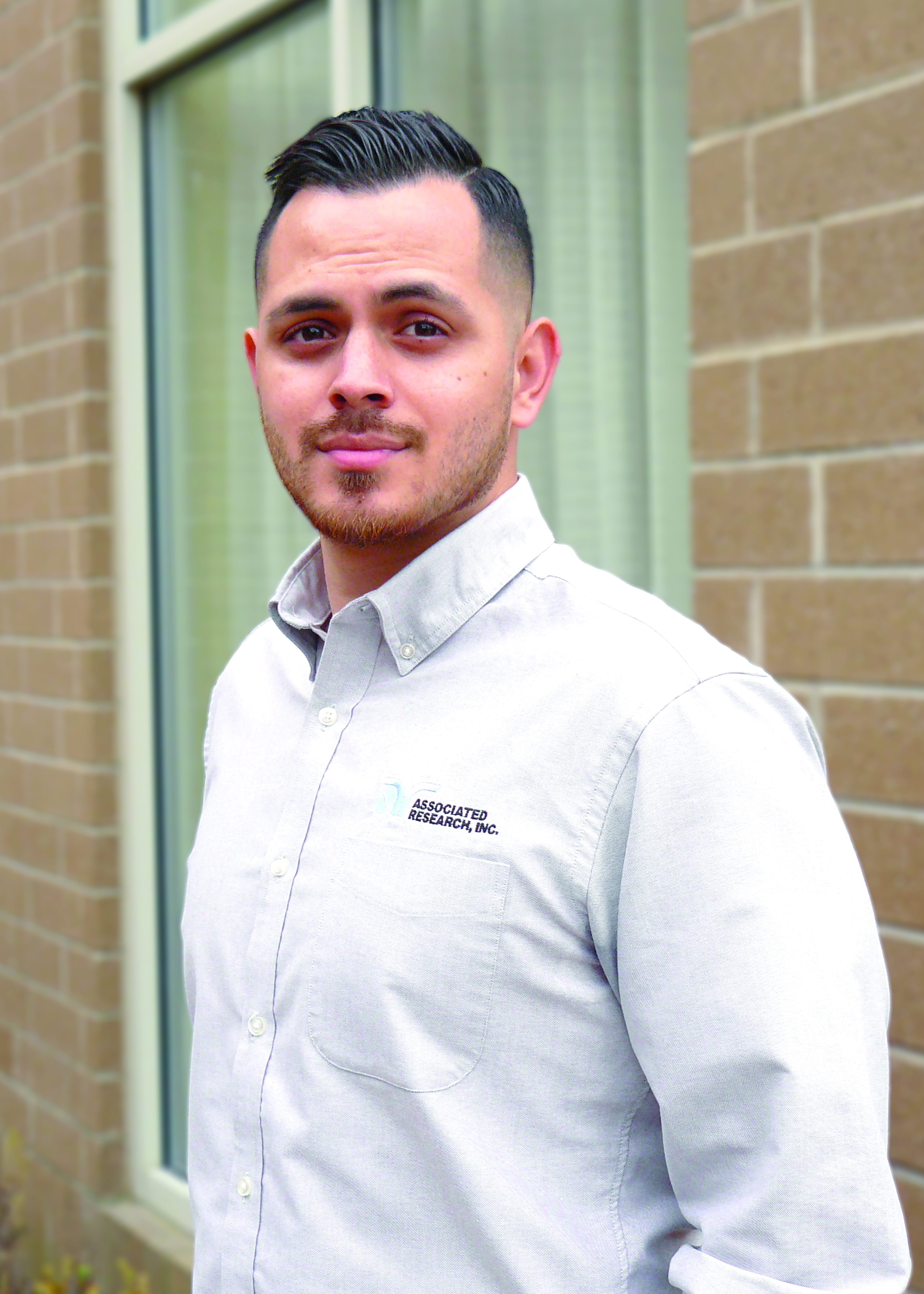 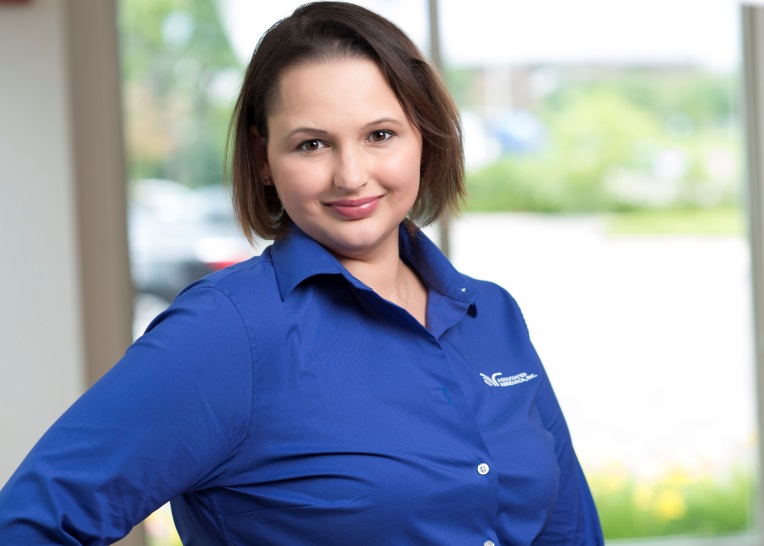 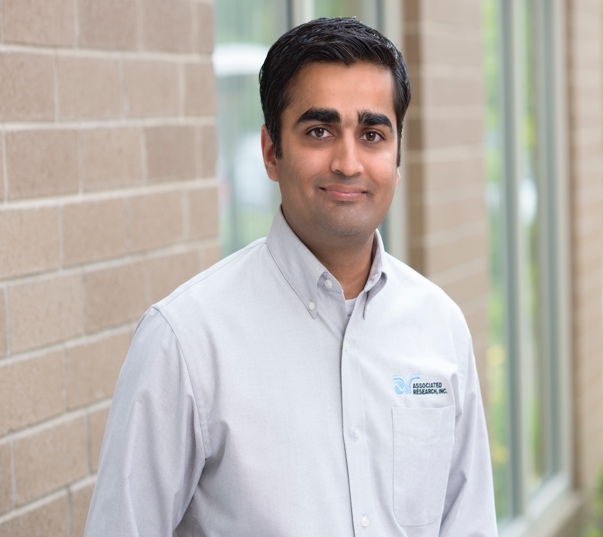 Bishan Patel
Anthony Arroyo
Allison Oba
Presenter
Applications Engineer
Panelist
Applications Engineer
Organizer
Marketing Assistant
Copyright 2016 Associated Research
Webinar Notes
Please use the Q & A utility to ask us any questions concerning
the material being presented.

Any questions related to running of the meeting (audio and
visual, etc) can be addressed to the host (Allison Oba) through
the chat line. 

The Webinar is being recorded and will be available to view usually within a day on our website.

Please contact Allison Oba  - chat line or email allison.oba@arisafety.com if you would like a copy of the presentation.
Copyright 2016 Associated Research
Quick Recap: Hipot Testing 101
During our previous webinar we covered:
Hipot Testing 102: Learning Objectives
Review Question
What is the AC Hipot test voltage for a 240 V input rated Device Under Test (DUT)?
AC vs. DC Hipot Testing
AC vs. DC Hipot Testing
Poll Question 1
What type of Hipot test do you perform?
Ohm’s Law
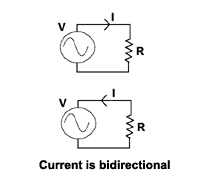 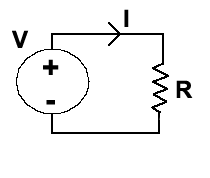 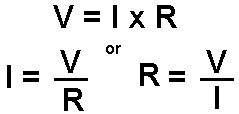 OHM’s Law governs the relationship between current, voltage and resistance
The AC Hipot Test – Reactive Current
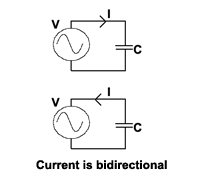 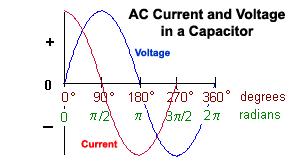 AC current through a resistor is bi-directional.
The DC Hipot Test – Charging Current
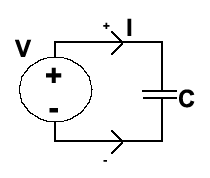 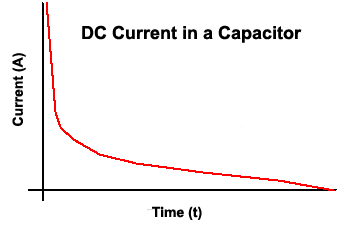 Current in a capacitor goes to zero when fully charged.
Total Leakage Current
Vector Sum Relationship
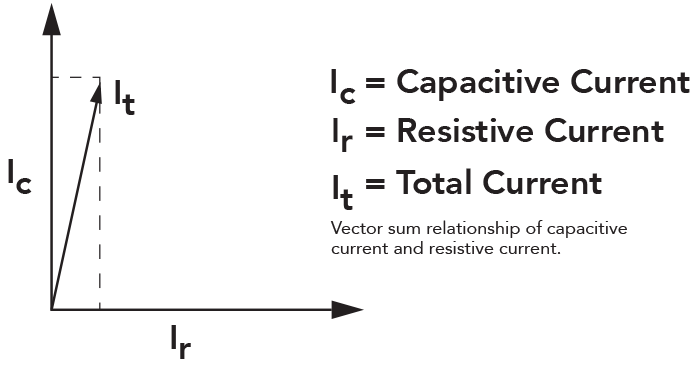 The hipot is more than just a go/no-go test. It can be used to find various insulation problems.
AC vs. DC
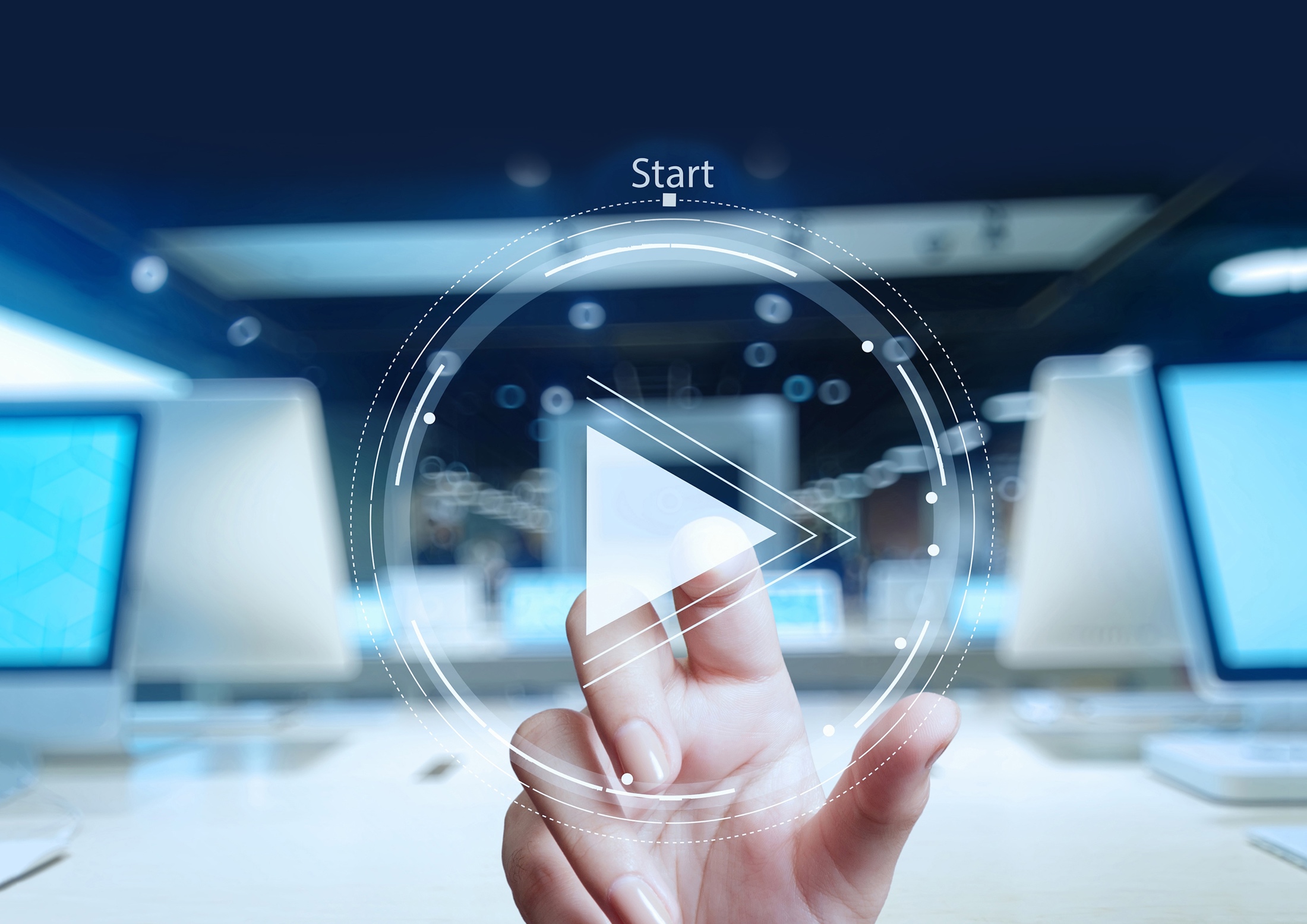 Video Demonstration
500 VA Hipot Testing
500 VA Hipot Testing – By the Standards
Line Vs. Load Regulation
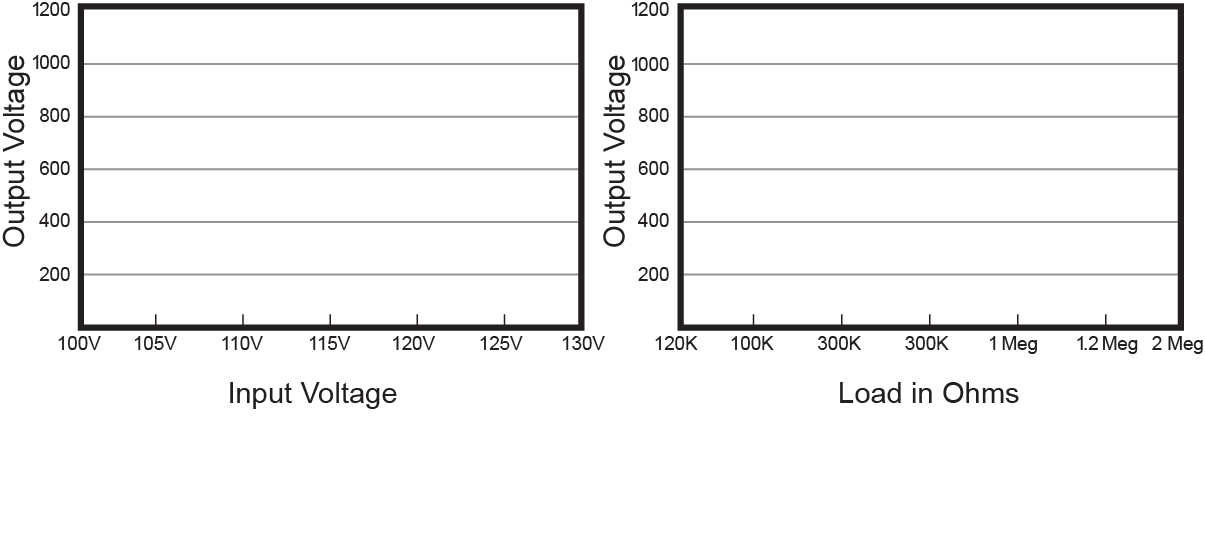 Line Vs. Load Regulation
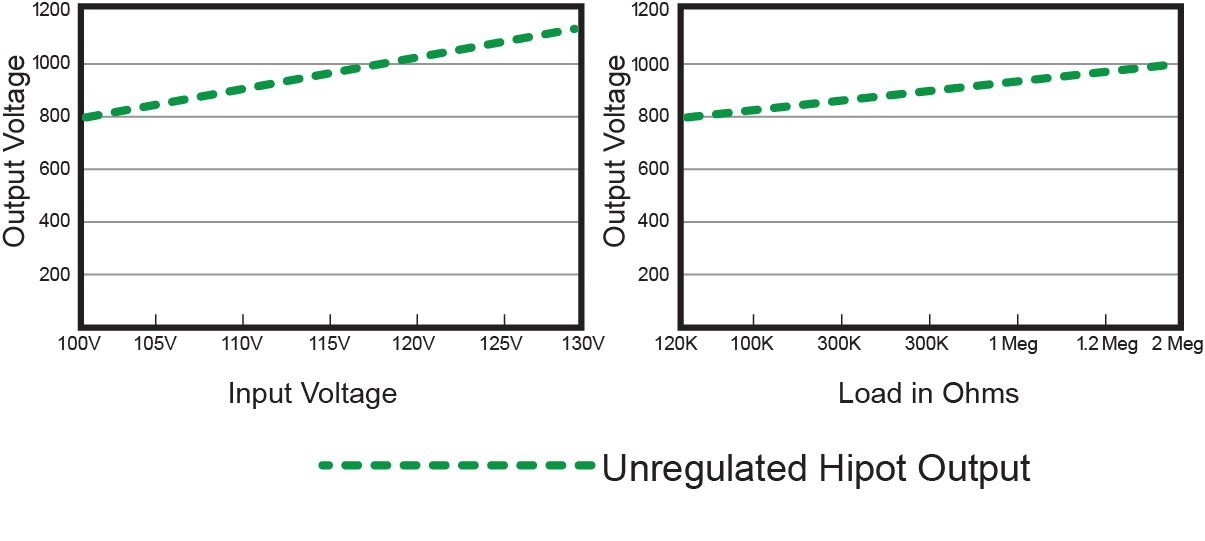 If the hipot circuit is too heavily loaded or the input voltage drops, the hipot test voltage can dip causing an improper hipot test.
Line Vs. Load Regulation
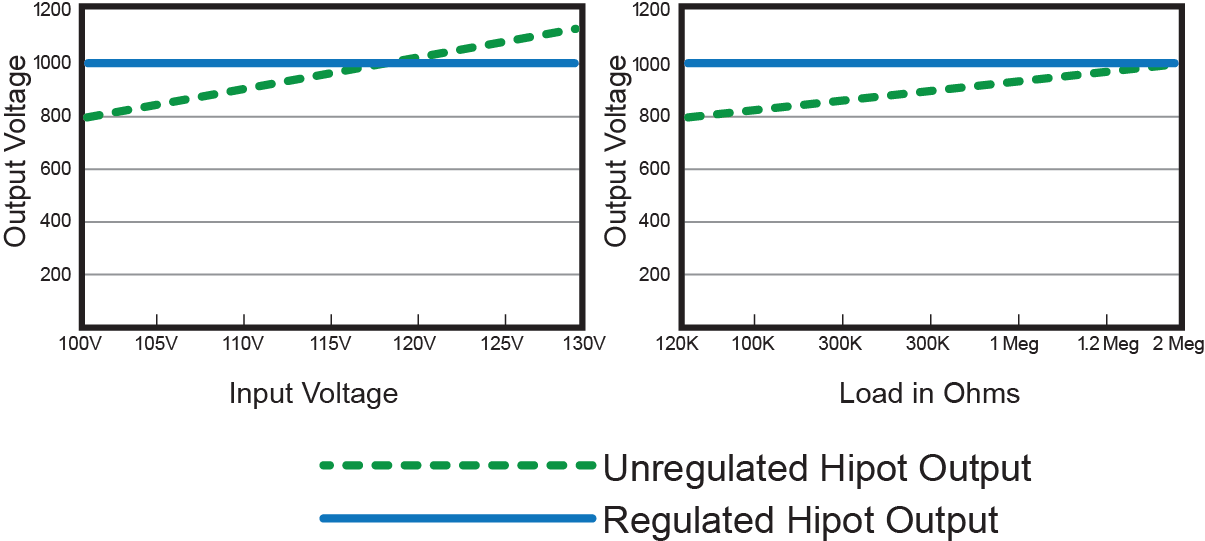 If the hipot circuit is too heavily loaded or the input voltage drops, the hipot test voltage can dip causing an improper hipot test.
500 VA Hipot Testing
In the end, you must follow what the standard states. However, your standard may contain an exception to the 500VA rule. Make sure you read the standard carefully.
Poll Question 2
Are you required to perform a 500 VA Hipot test?
Leakage Current
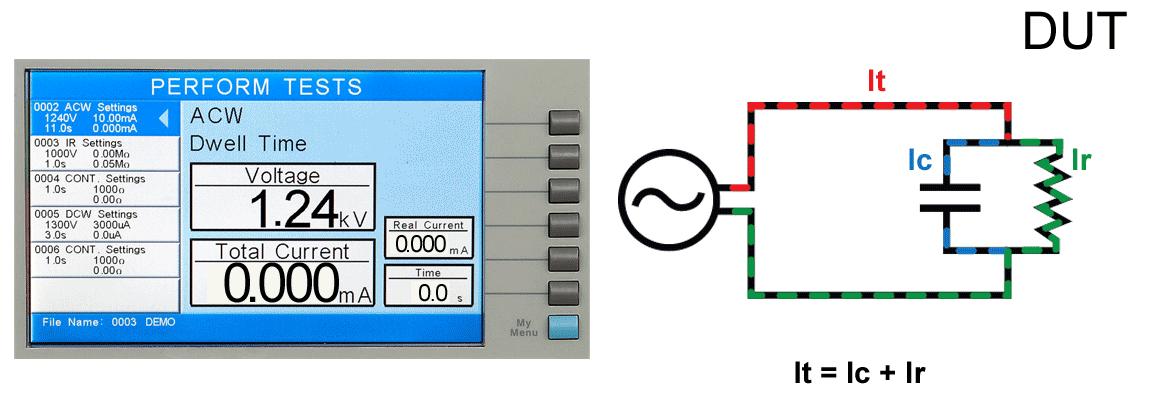 Leakage current is the stray current that actually flows through the insulation. It is undesired current that we want to quantify to better understand the quality of an insulation barrier.
How to Set Leakage Current Limits?
Say I test 10 DUTs and calculate an average leakage current of 5.5mA. My limits would be:

Hi-Limit  (5.5mA)*0.25 =  1.375mA  5.5mA + 1.375mA = 6.88mA
Lo-Limit  5.5mA – 1.375mA = 4.13mA
Hipot Instrument Features
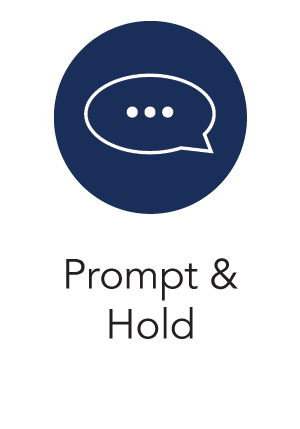 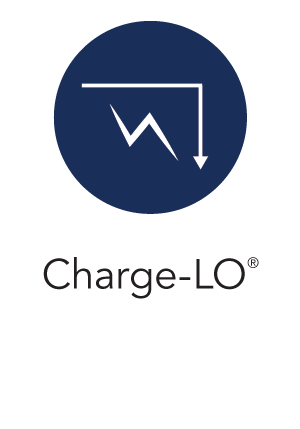 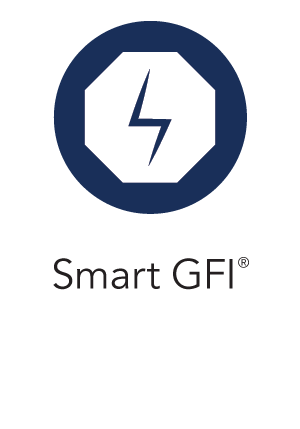 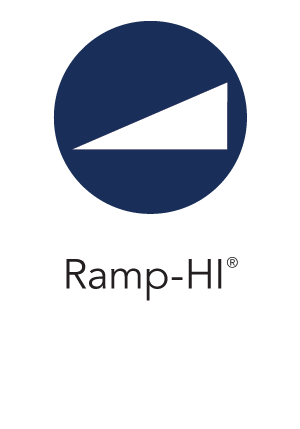 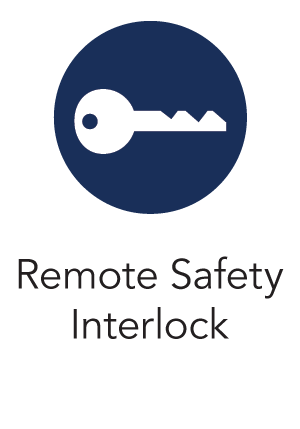 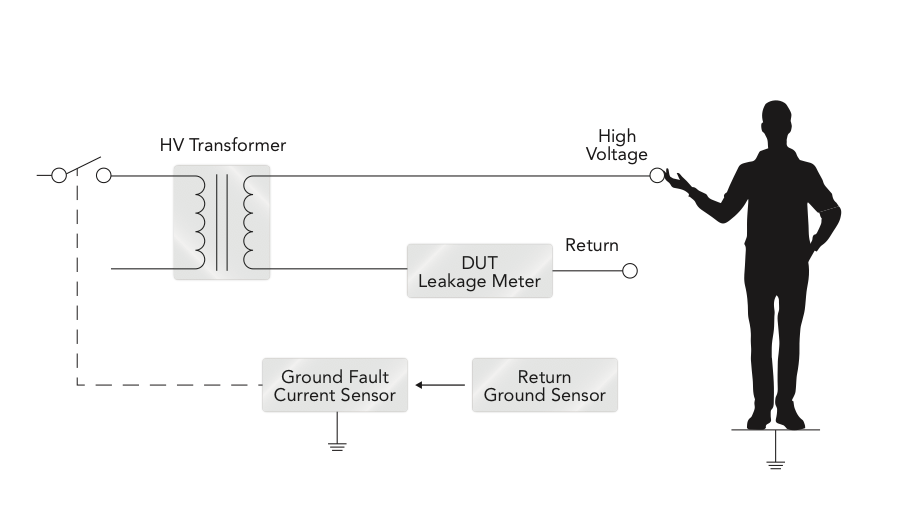 SmartGFI
Associated Research SmartGFI can detect when an operator is touching the DUT by monitoring returning leakage current. Standard units set to 450µA trip. OMNIA II series and the new HYPOTULTRA can be set from 400µA – 5mA.
Interlock
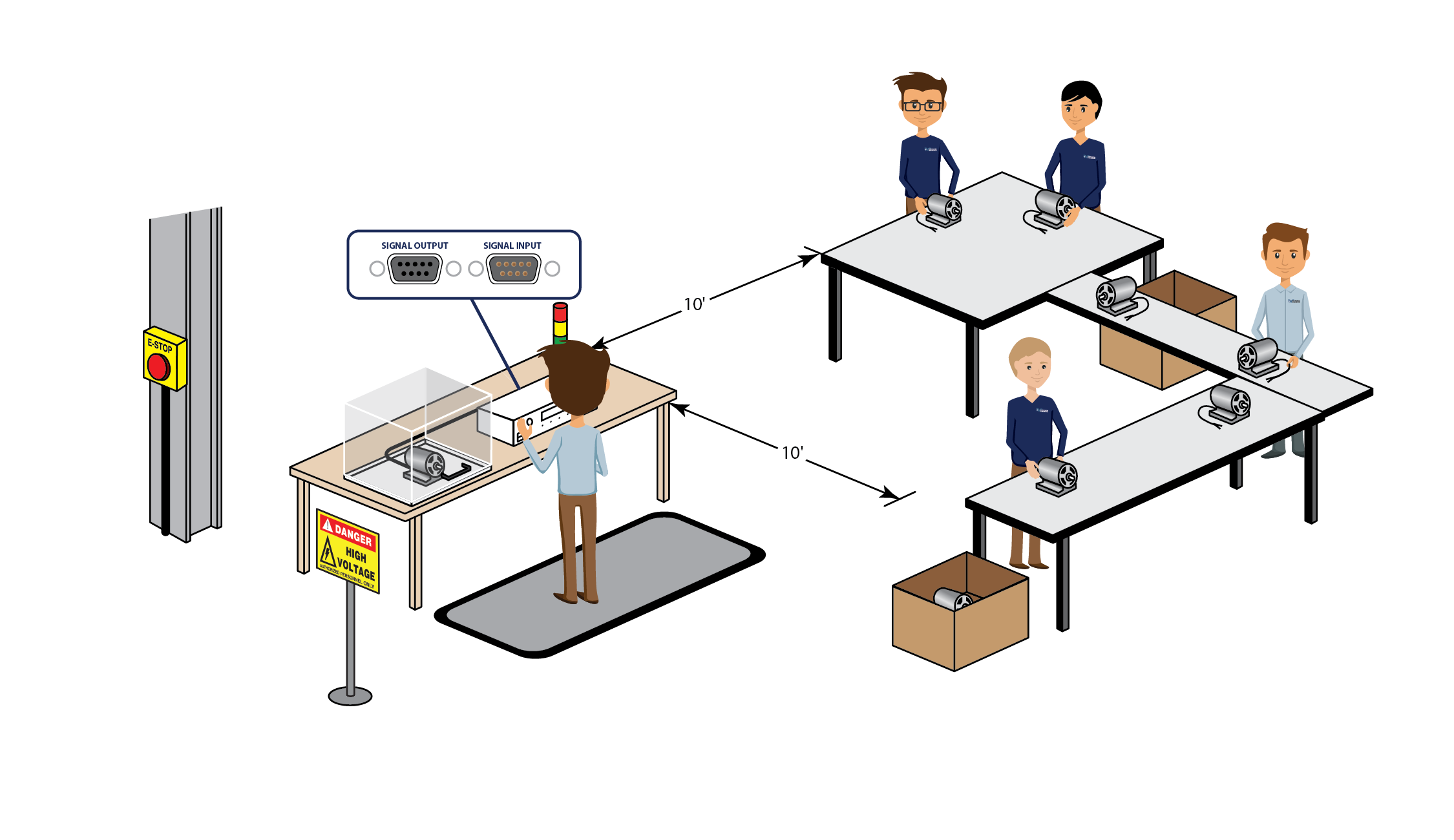 Interlock located across pins 4 & 5 of Signal or Remote Input. Can be wired to DUT enclosure for an extra means of operator safety.
Prompt and Hold
The prompt allows the user to set instructions during the sequence. This could be used to convey a work instruction or for safety purposes.
Ramp HI and Charge-Lo
DC Hipot Test – At test start, there will be inrush current. Once the insulation is charged (full test potential), the leakage current drops off to near zero mA.
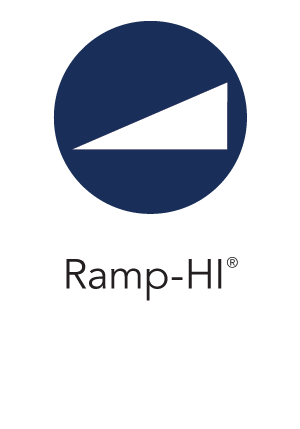 Ramp-Hi will ignore inrush current values so that the DC hipot does not falsely fail
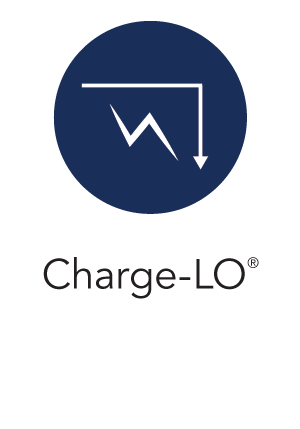 Charge-Lo monitors hipot circuit with DUT attached. The Charge-Lo circuit takes half the inrush current value and substitutes as a low limit check.
These features are used with a DC hipot or IR test. Due to the nature of a DC withstand test, setting high and low leakage limits can prove difficult. These features compensate for this difficulty and allow the user to properly monitor the limits.
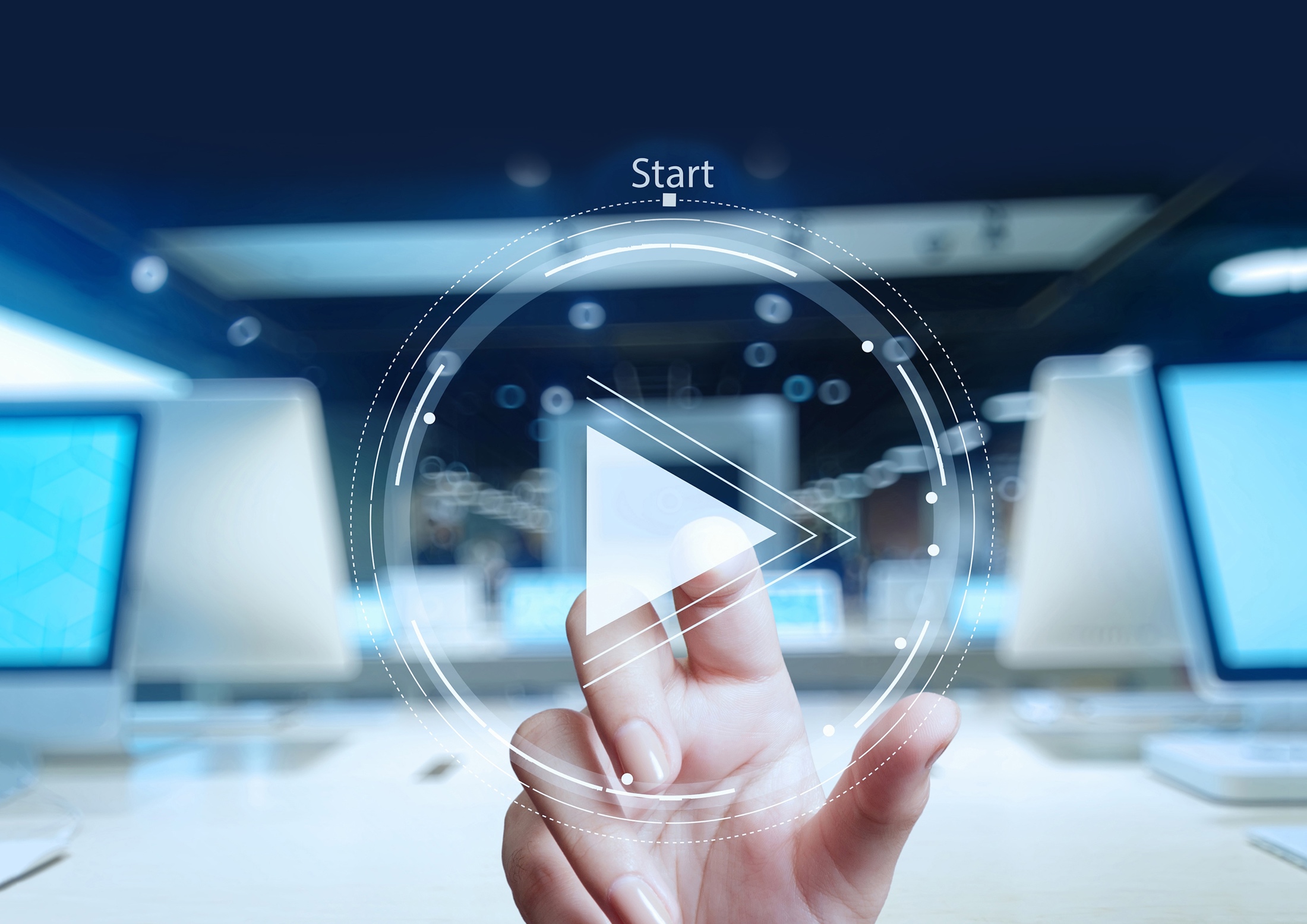 Video Demonstration
JOIN US FOR OURNEXT WEBINAR
Wednesday, June 8th 10AM CST (GMT – 6:00)Testing Your Grounding Circuit: Bonding VS. Continuity
Click the link in chat box to learn more
Contact Us
If you would like a copy of this presentation please contact Allison Oba at allison.oba@arisafety.com

Check out our website for more information arisafety.com

Follow Us!
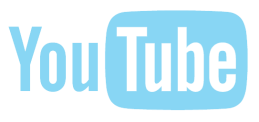 Associated Research, Inc.
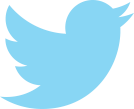 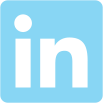 @ARHypot
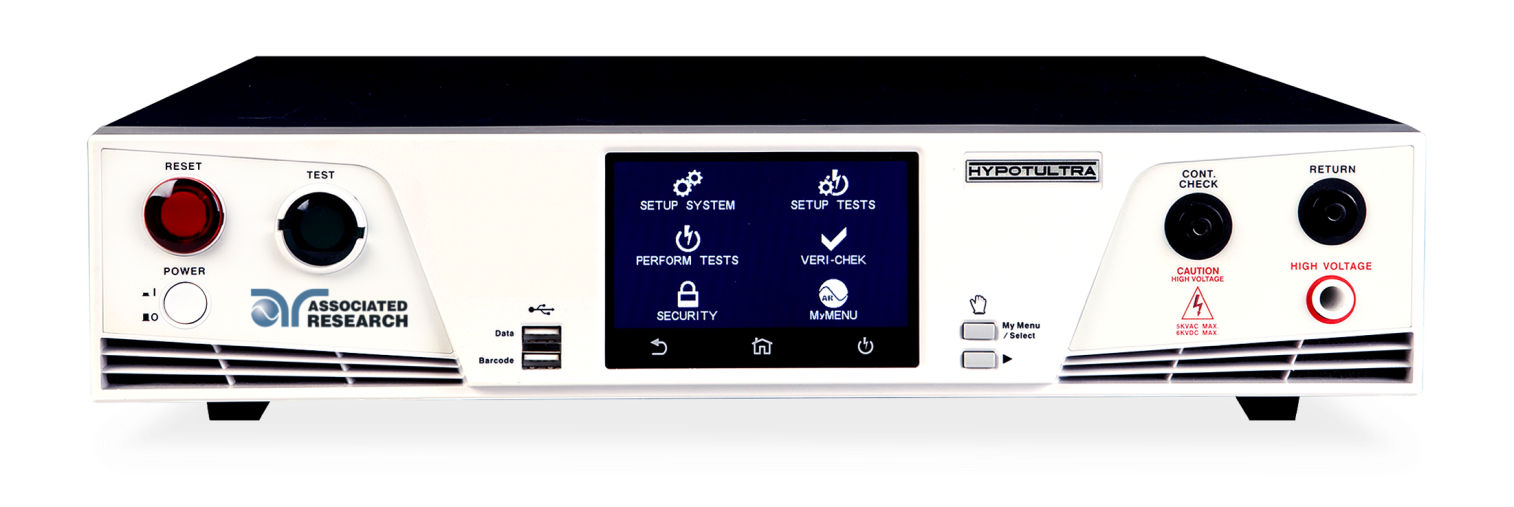